Module2  unit 1
What’s your name?
WWW.PPT818.COM
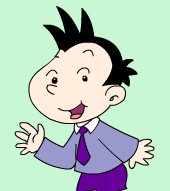 What's your name?
你叫什么名字？
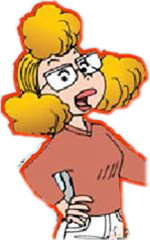 I'm Daming.
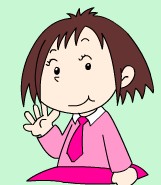 My name is Lingling.
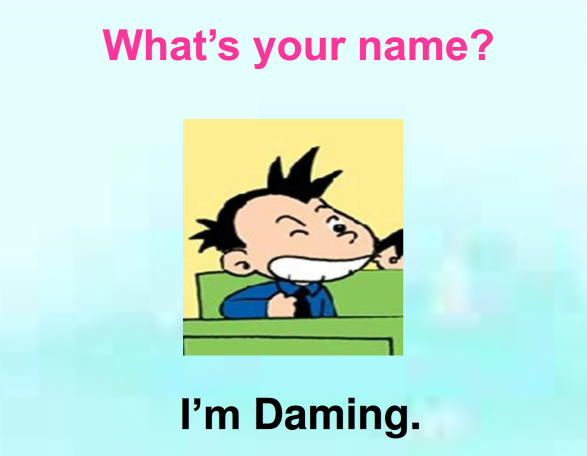 New friends are coming!
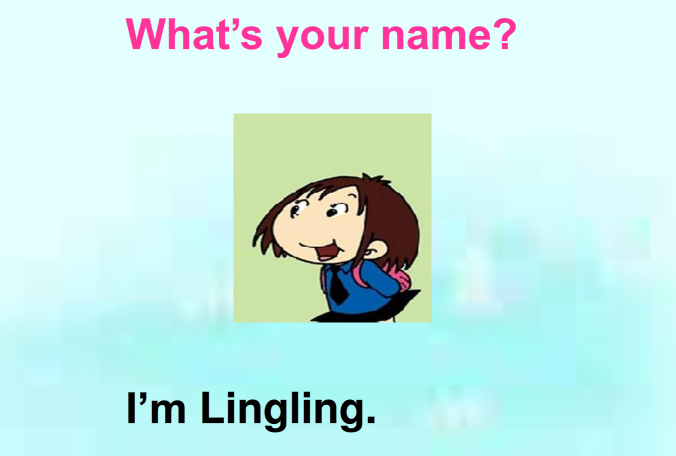 I’m Sam .
My name’s Sam.
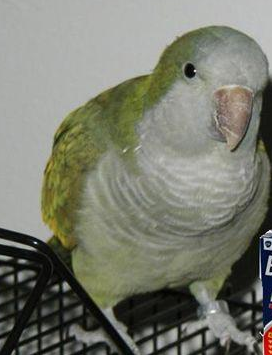 What’s your name ?
My name is
Sam.
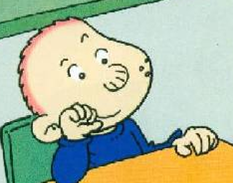 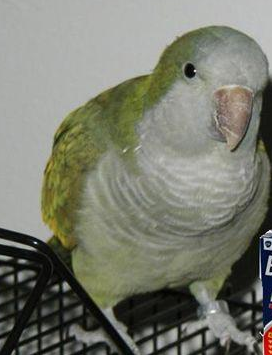 What’s your name?
My name is        Daming.
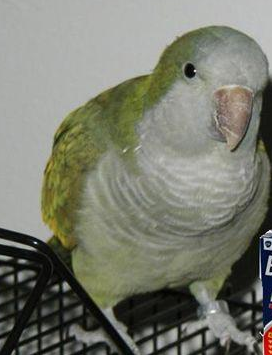 What’s your name ?
My name is
Lingling.
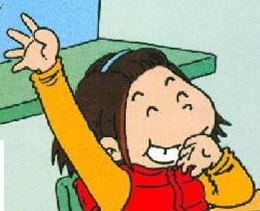 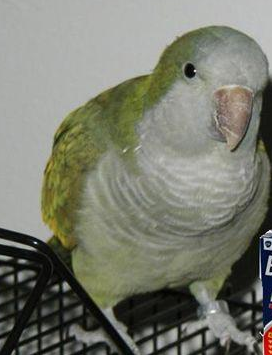 What’s your name ?
My name is
Zhu Bajie.
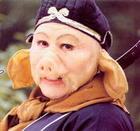 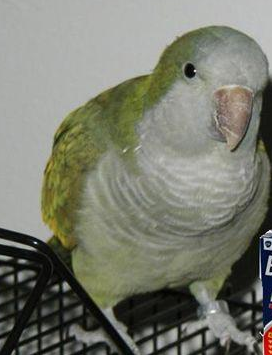 What’s your name ?
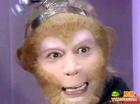 My name is Sun Wukong.
Ask and answer
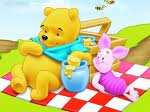 Hello！What’s your name?
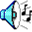 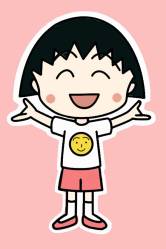 My name’s______.
I am______.
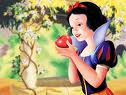 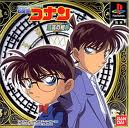 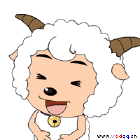 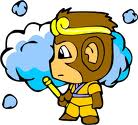 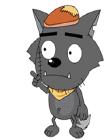 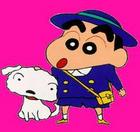 查户口啦！
Game
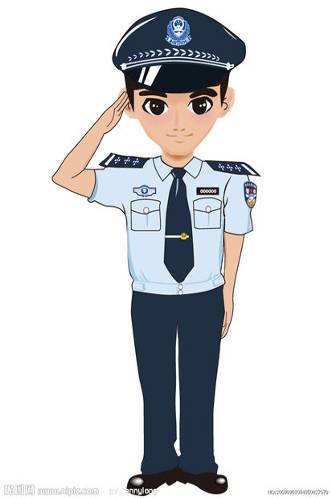 What's your name?
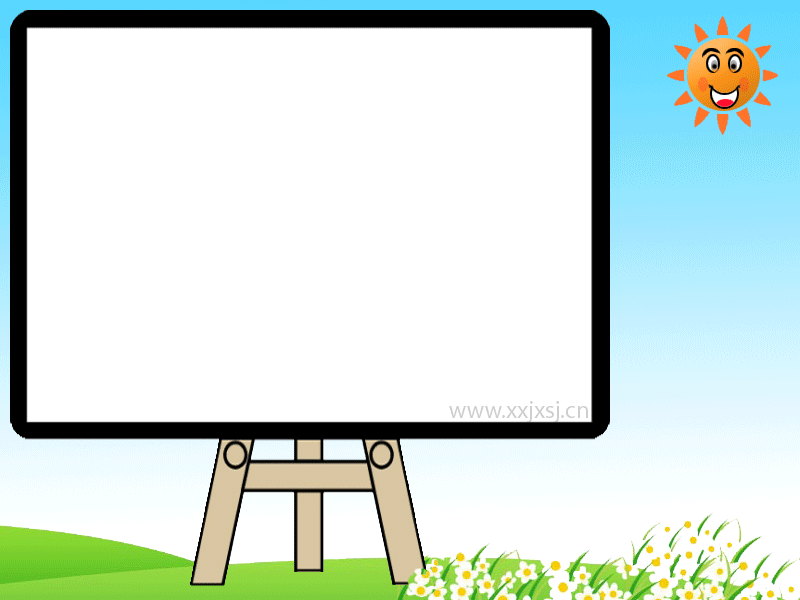 Play a game
请6-7位同学上前来，其中两人手拉手架起一座桥，其余的同学排成一队从桥下过，每过一次都要拦下一个人，
大家可向他提问What’s your name?，如回答“I’m…”正确就顺利通过；如错误则被罚下。
重点句子
What’s your name ?
 你的名字叫什么？
My name is……
I’m ……
I am……
我的名字是……
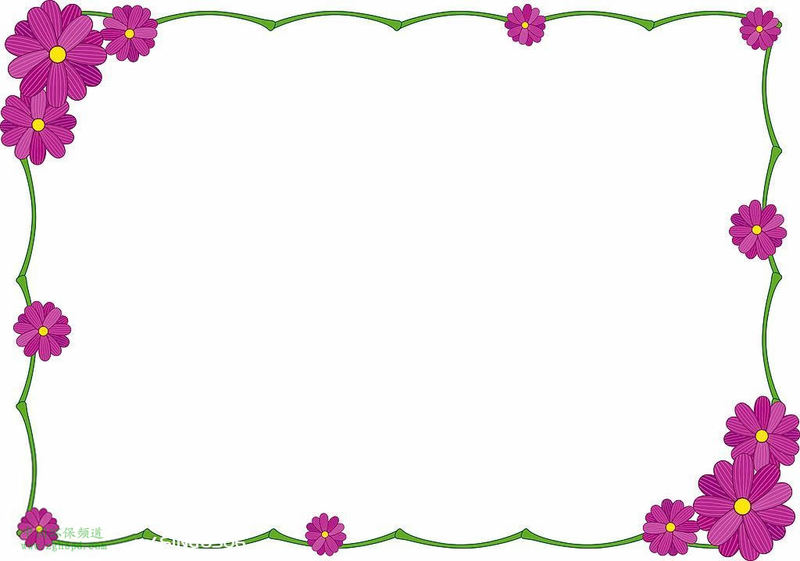 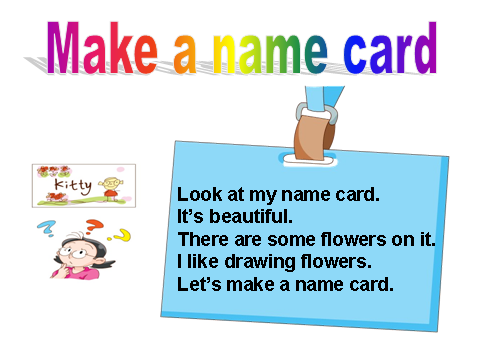 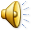